Naskah Akademik Rancangan Peraturan Desa Ploso
Kecamatan Wonoayu Kabupaten Sidoarjo
Tentang Sumber Pendapatan Desa Ketertiban dan Keamanan Lingkungan
Oleh: Bagus Afianto
Pembimbing: Dr. Rifqi Ridho Pahlevi, S.H., M.H.
Program Studi Hukum
Universitas Muhammadiyah Sidoarjo
2024
DESKRIPSI KARYA
Tujuan utama naskah akademik adalah memberikan dasar hukum yang kuat bagi Desa Ploso dalam mengelola sumber pendapatan desa, meningkatkan ketertiban umum, dan menjaga keamanan lingkungan. Dengan pendekatan yuridis normatif, penelitian ini mengkaji regulasi yang ada dan mengidentifikasi kebutuhan pembaruan aturan untuk menyesuaikan dengan tantangan sosial, ekonomi, dan teknologi yang dihadapi desa. Proses penyusunan naskah akademik ini melibatkan wawancara dan Focus Group Discussion (FGD) dengan Kepala Desa, Sekretaris Desa, serta perangkat desa lainnya. 
	Temuan utama menunjukkan bahwa ketertiban dan keamanan menjadi prioritas untuk menciptakan lingkungan kondusif, dan diperlukan pembaruan peraturan untuk menangani masalah seperti aktivitas ekonomi ilegal dan pengelolaan fasilitas umum. Selain itu, pengelolaan sumber pendapatan desa juga perlu transparansi dan partisipasi aktif masyarakat dalam program gotong royong dan pengembangan usaha lokal. Partisipasi masyarakat dalam kegiatan keamanan seperti ronda malam dan pelaporan kejadian juga dianggap kunci dalam menjaga lingkungan yang aman. Kesimpulannya, pembaruan regulasi yang lebih responsif dan partisipatif diharapkan mampu meningkatkan kualitas hidup masyarakat Desa Ploso secara berkelanjutan.
PERTANYAN DAN HASIL WAWANCARA
Pertanyaan Tentang Bagaimana Status Kepemilikan Tanah Sekolah Dasar Di Desa Ploso?
	Menurut Kepala Desa Ploso, Bapak Imam Zarkasih Jakfar, tanah yang digunakan oleh sekolah dasar di desa tersebut adalah milik pribadi atau masyarakat yang memiliki lahan Gogol, meskipun dialihfungsikan untuk fasilitas pendidikan. Namun, status kepemilikannya belum dialihkan secara resmi kepada pemerintah desa. Berdasarkan PP No. 43 Tahun 2014, pengelolaan aset desa harus dilakukan secara transparan dan akuntabel, dengan koordinasi yang kuat antara pemerintah desa dan tingkat pemerintahan lainnya untuk mendukung pembangunan dan kesejahteraan desa.
Pertanyaan Tentang Apabila Terdapat Warung-Warung Di Desa Ploso Yang Berjualan Minuman Keras (Miras), Bagaimana Tindakan Yang Diambil Oleh Pemerintah Desa Terhadap Pelanggaran Tersebut?
	Bapak Khoirul menjelaskan bahwa pemerintah desa mengambil tindakan tegas terhadap warung-warung yang menjual miras, dengan memberikan peringatan keras dan melarang mereka berjualan di tanah kas desa. Jika peringatan diabaikan, sanksi lebih lanjut seperti pencabutan izin usaha atau penutupan warung dapat diberlakukan. Penegakan hukum yang konsisten dan adil dianggap penting untuk menjaga ketertiban dan menciptakan lingkungan yang kondusif.
Lanjutan
Pertanyaan Tentang Apa Tantangan Utama Yang Dihadapi Desa Ploso Dalam Menjaga Ketertiban Dan Keamanan Lingkungan?
	Bapak Imam Zarkasih Jakfar menyatakan bahwa tantangan utama Desa Ploso dalam menjaga ketertiban dan keamanan lingkungan adalah pertumbuhan populasi, urbanisasi, dan aktivitas ekonomi yang meningkat, yang memicu masalah sosial seperti kejahatan. Urbanisasi juga menyebabkan munculnya permukiman baru yang sulit diawasi. Oleh karena itu, diperlukan pembaruan peraturan desa untuk menyesuaikan dengan kompleksitas tantangan, termasuk perkembangan teknologi informasi, agar tetap efektif dalam menjaga ketertiban dan keamanan.

Pertanyaan Tentang Bagaimana Pemerintah Desa Mengelola Sumber Pendapatan Desa Dan Memastikan Transparansi Dalam Penggunaannya?
	Bapak Khoirul, Sekretaris Desa, menjelaskan bahwa sebagian besar pendapatan desa berasal dari Alokasi Dana Desa (ADD) yang digunakan untuk pembangunan dan layanan publik. Ia menekankan pentingnya transparansi dan partisipasi masyarakat dalam perencanaan dan pengawasan penggunaan dana, serta kepatuhan pada prinsip akuntabilitas untuk memastikan dana digunakan sesuai kebutuhan masyarakat.
Lanjutan
Pertanyaan Tentang Bagaimana partisipasi masyarakat dalam menjaga ketertiban dan keamanan di Desa Ploso?
Perangkat desa menekankan pentingnya partisipasi masyarakat dalam menjaga ketertiban dan keamanan di Desa Ploso. Menurut Bapak Khoirul, warga aktif berpartisipasi dalam ronda malam dan melaporkan kejadian mencurigakan, yang membantu menekan kejahatan dan memperkuat kebersamaan. Pemerintah desa mendorong keterlibatan ini melalui program-program sosial yang berkelanjutan.
Simpulan
Penelitian ini mengungkap tantangan yang dihadapi Desa Ploso, Kecamatan Wonoayu, dalam pengelolaan pendapatan desa, ketertiban, dan keamanan lingkungan. Salah satu tantangan utama adalah status kepemilikan tanah fasilitas publik yang masih berupa tanah pribadi, yang membutuhkan regulasi yang lebih jelas. Urbanisasi dan pertumbuhan populasi juga memicu masalah keamanan. Pemerintah desa telah mengambil langkah tegas, seperti memberikan sanksi terhadap pelanggaran, termasuk penjualan miras, dan didukung oleh partisipasi masyarakat dalam ronda malam. Pengelolaan Alokasi Dana Desa (ADD) dilakukan secara transparan dengan melibatkan masyarakat. Kolaborasi antara pemerintah desa dan masyarakat serta pembaruan regulasi diharapkan dapat mengatasi tantangan tersebut dan mendukung pembangunan berkelanjutan.
Referensi
[1]	A. Sutedi, “Dana Desa dan Pemberdayaan Masyarakat,” J. Ekon. Desa, vol. 8, no. 1, pp. 45–46, 2011.
	[2]	B. Santoso, “Peran Pemerintah Desa dalam Menjaga Ketertiban Umum,” J. Tata Kelola Desa, vol. 10, no. 3, pp. 67–78, 2016.
	[3]	S. Hadi, “Kebijakan Keamanan dan Ketertiban di Desa,” J. Sos. Polit., vol. 15, no. 3, pp. 45–56, 2019.
	[4]	M. Hidayat, “Tantangan Kontemporer dalam Ketertiban Lingkungan Desa,” J. Stud. Perdesaan, vol. 17, no. 3, pp. 101–118, 2021.
	[5]	A. Wibowo, “Perlindungan Sumber Daya Alam dalam Konteks Keamanan Lingkungan Desa,” J. Ekol., vol. 4, no. 2, pp. 12–25, 2019.
	[6]	B. Z. Tamanaha, A Realistic Theory of Law. Cambridge: Cambridge University Press, 2017.
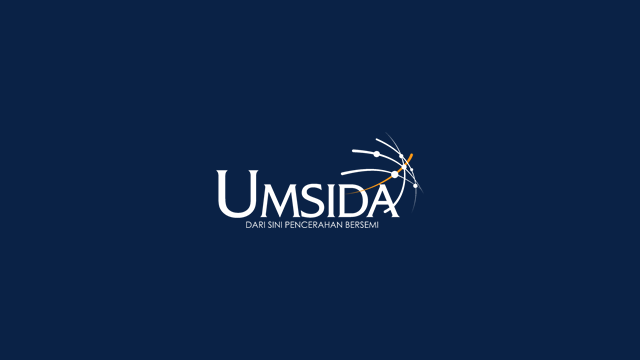